집필 승인 프로세스
수정사항 1. [관리자] 사전관리 > 표제어 관리에서 ‘처리상태’ 표시
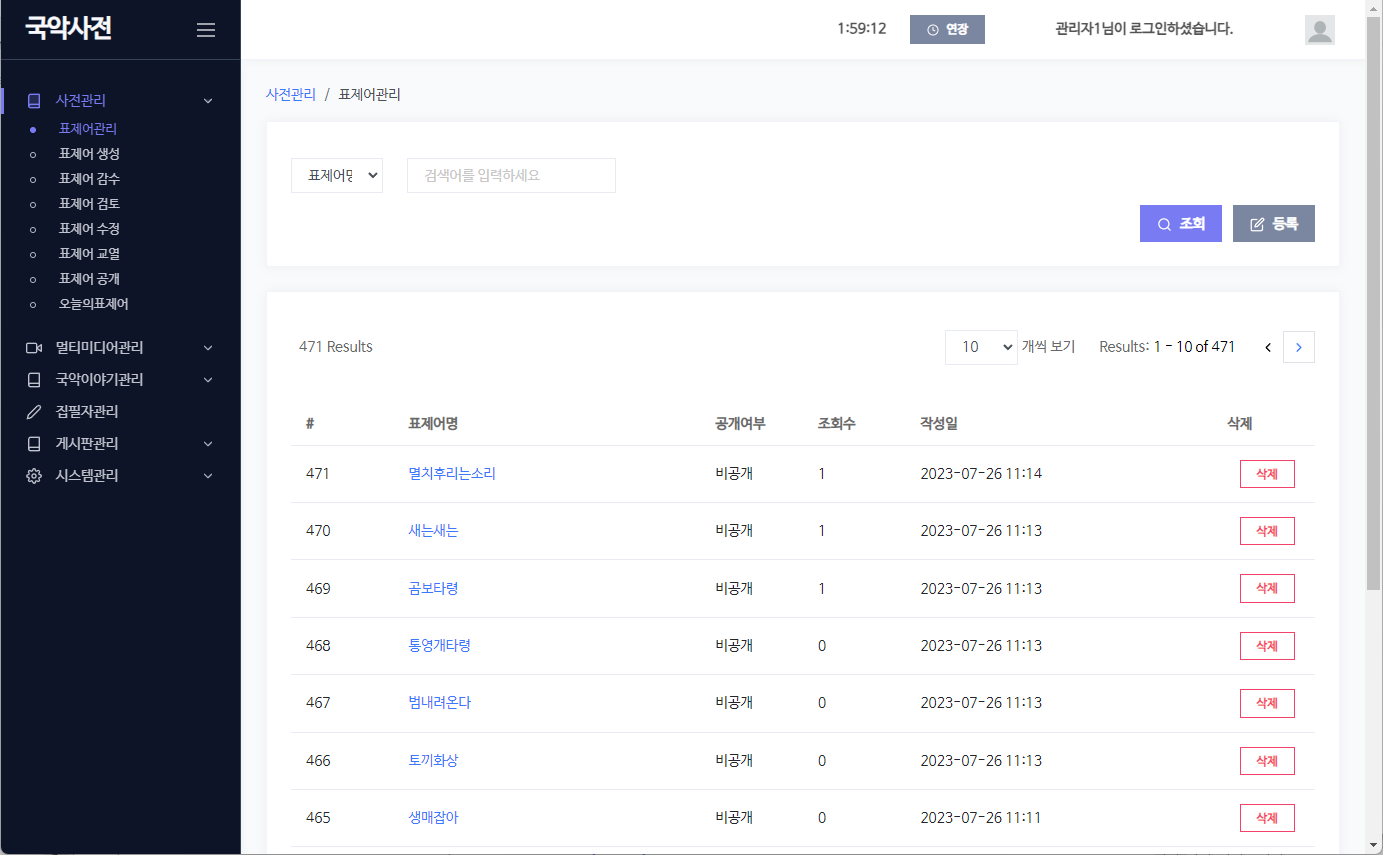 [등록] 버튼 삭제
목록 테이블에서 ‘삭제’ 컬럼 제거
목록 테이블에서 ‘처리상태’ 컬럼 추가
원고의 처리 상태를 표시함.
작성중, 작성완료, 감수중, 감수완료, 의견제출, 검토중, 검토완료, 수정중, 수정완료, 의견제출교열중, 교열완료,
1
3
2
처리상태
표제어 생성, 표제어 검수, 표제어 검토, 표제어 수정, 표제어 교열, 표제어 공개 메뉴의 표제어 목록 테이블도 모두 수정해야함.
처리상태, 공개여부 컬럼으로 통일 필요함.
1.Menu navigation
  사전 관리 > 표제어 관리 (/topic/list)

2.등록(Add) button : REMOVE
3.Grid columns
  1) 처리상태 (column name)
    - add new column next to 표제어명 column
    - {PRCS_STATUS} (show code name -  GRP_CODE: ‘TOPIC_STATUS’)  2) 삭제 (delete) : REMOVE
수정사항 2. [관리자] 사전관리 > 표제어 공개 부분을 제외한 나머지 부분에서 공공누리, 오늘의 표제어여부 선택 항목 Hidden
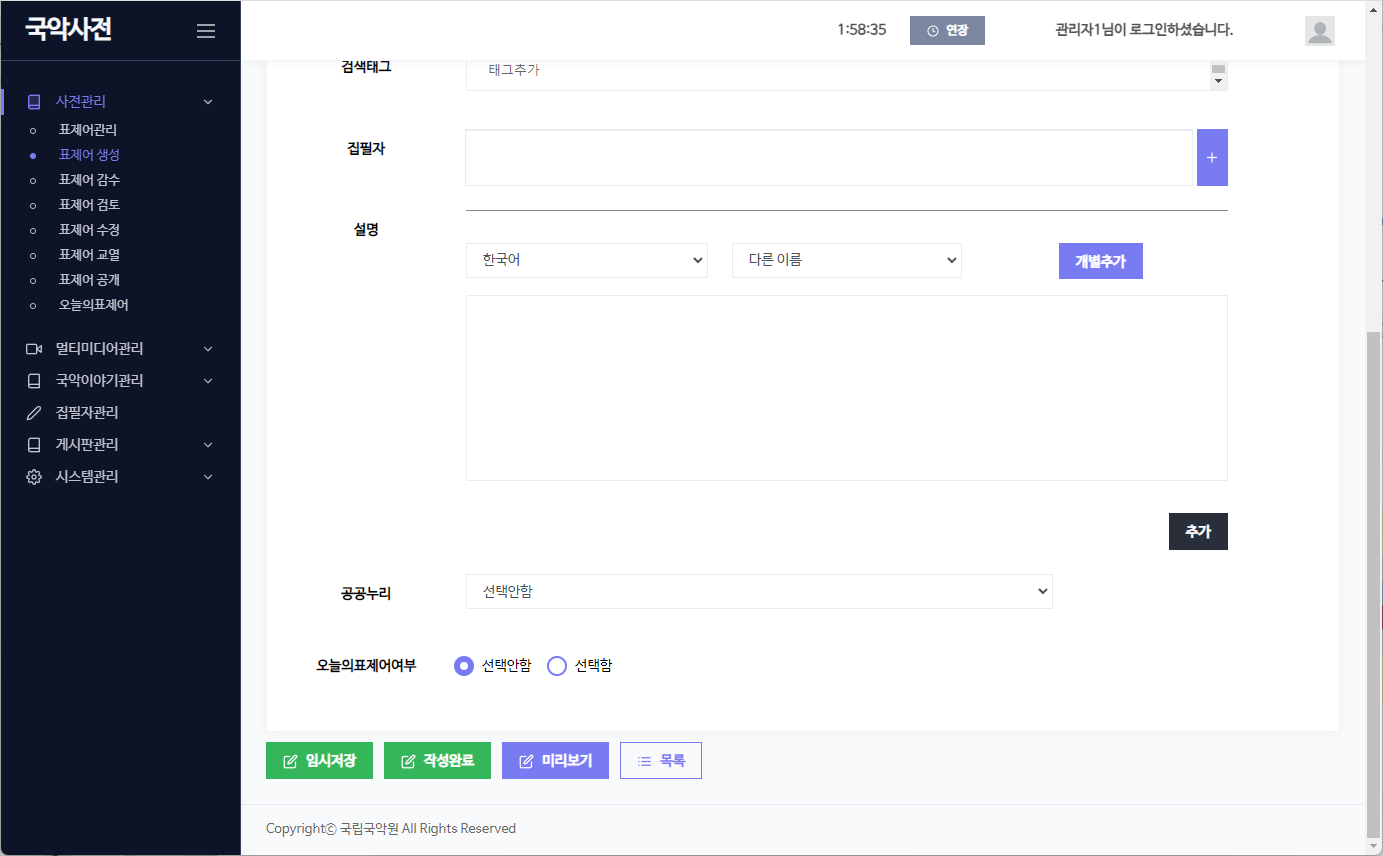 공공누리, 오늘의표제어여부 선택 항목 Hidden 처리
표제어 공개 단계에서만 해당 항목 보여짐아래 페이지에서 위 사항 Hidden 적용
표제어 생성
표제어 검수 > 표제어 보기
표제어 검토 > 표제어 보기
표제어 수정 > 표제어 보기
1.Menu navigation
  사전관리 > 표제어 관리 (/topic/list) > 등록(Add), 상세(Modify)
  사전관리 > 표제어 생성 (/topic/tc/list) > 등록(Add), 상세(Modify)
사전관리 > 표제어 감수 (/topic/ts/list) > 상세(Modify)
사전관리 > 표제어 검토 (/topic/te/list) > 상세(Modify)
사전관리 > 표제어 수정 (/topic/tm/list) > 상세(Modify)
사전관리 > 표제어 교열 (/topic/tr/list) > 상세(Modify)
** only 사전관리 > 표제어 공개 (/topic/tf/list) > 상세(Modify) shows 2 fields
  

2.Fields  1) 공공누리 : HIDDEN
  2) 오늘의표제어여부 : HIDDEN
  

3.전체저장(save) button
  1) logic
    - don’t save(INSERT/UPDATE) removed 2 fields
1
[중요]표제어 마지막 단계인 표제어 공개 여부 단계에서 해당 항목을 선택할 수 있도록 해야함.
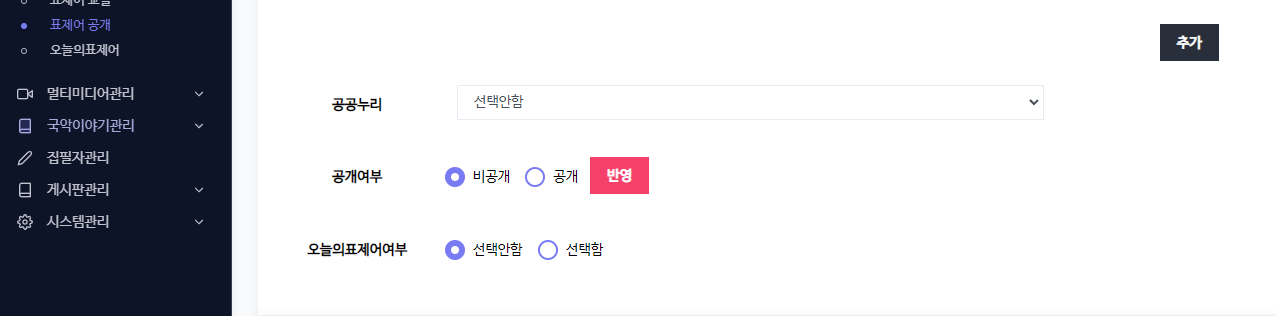 수정사항 3. [관리자] 시스템관리 > 사용자관리 에서 사용자 비밀번호 초기화 및 아이디 사용 정지 설정 기능 추가
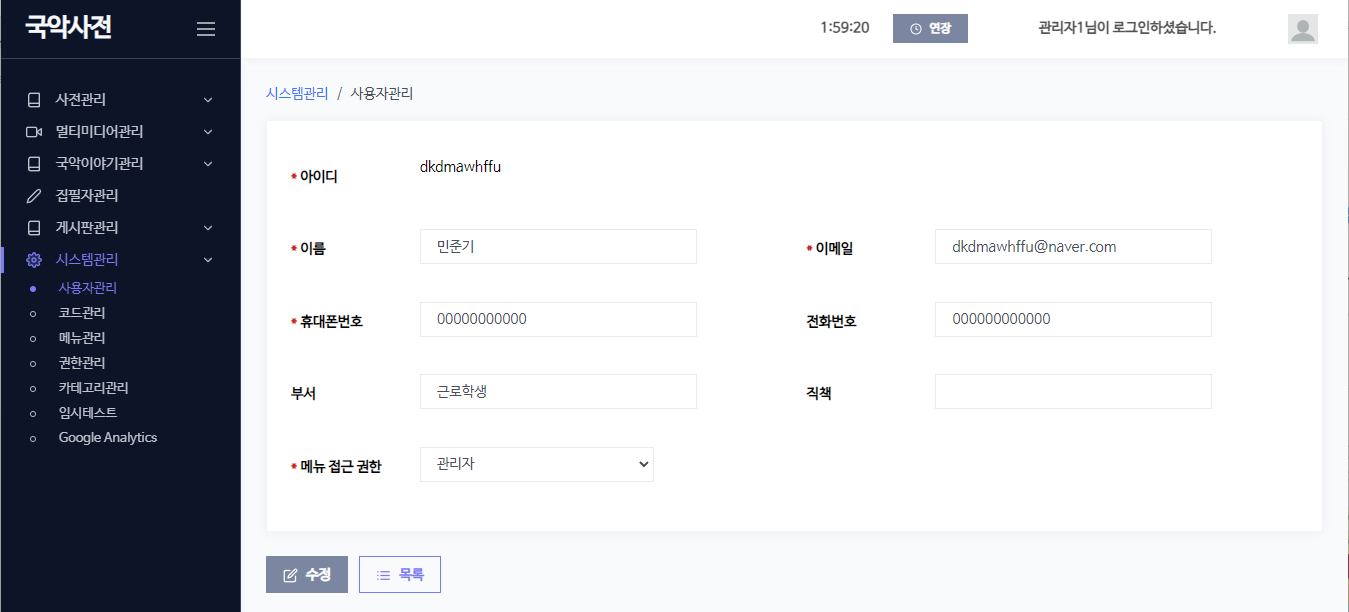 사용자 비밀번호 초기화 기능 추가
사용자 비밀번호 초기화 버튼 추가
사용자 아이디와 같은 비밀번호로 초기화 해당 사용자 로그인 시 비밀번호 변경 레이어 팝업 변경 비밀번호로 다시 로그인 후 사용
1.Menu navigation
  시스템 관리 > 사용자관리 (/setting/user) > 상세(Modify)

2.Fields
  1) 비밀번호 : password reset
    a) 초기화 (reset) button
      - if clicks, show confirm msg.(“비밀번호를 초기화 하시겠습니까?”)
      - if YES, do the process      [PROCESS]      UPDATE ST_USER        PASSWORD = {set same with user ID}        PASSWORD_MOD_DATE = {current date}        PASSWORD_RESET_FLAG = 1 (NEW column)  2) 회원사용 여부 : {USE_FLAG}    a) toggle button : 사용/사용정지 (1/0)

3.Menu navigation
  시스템 관리 > 사용자관리 (/setting/user) > List
  1) Grid columns
    a) 사용여부 : {USE_FLAG} (NEW)
      - add into the last      - show 사용/사용정지 (1/0)
1
초기화
비밀번호
회원 사용 여부 설정 기능 추가
회원 아이디 사용 여부 설정 기능 추가
미사용 아이디로 로그인 시  ‘Alert’ 대화 상자 팝업“사용 정지된 아이디 입니다. 확인 후 다시 로그인 해주세요.”
2
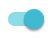 회원사용 여부
사용
사용정지
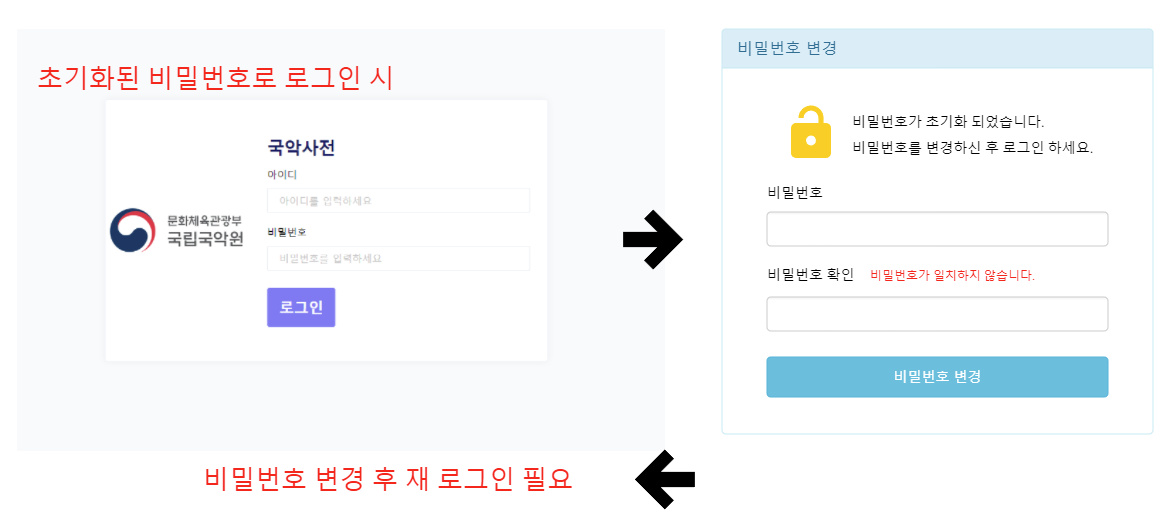 3
[ADMIN] 로그인 (login)

1.Login process  1) if USE_FLAG = 0
    - alert error msg.(“사용 정지된 아이디 입니다. 확인 후 다시 로그인 해주세요.”)
  2) if PASSWORD_RESET_FLAG = 1 of login user    - open 비밀번호 변경 (modify password) modal

2.비밀번호 변경 (modify password) modal   0) guide text : refer to No 3
  1) fields
    a) 비밀번호 ; {PASSWORD}
      a-1) inputbox
        - validation : same with 사용자관리 > 등록(Add) – 비밀번호(password) field
    b) 비밀번호 확인 : confirm password
      - error msg: “비밀번호가 일치하지 않습니다.”
  2) 비밀번호 변경 (change password) button
    - if clicks, do the process, alert msg.(“비밀번호가 변경되었습니다.”) and move to main page as current
    a) PROCESS
       UPDATE ST_USER         PASSWORD = {new password}
         PASSWORD_MOD_DATE = {current date}         PASSWORD_RESET_FLAG = 0
비밀번호 초기화 아이디 로그인 시 비밀번호 변경 팝업 레이어 활성
비밀번호 초기화 후 최초 로그인 시 비밀번호 변경 팝업 레이어를 통해 비밀번호 변경
비밀번호 변경 성공 후 변경된 비밀번호로 재로그인
사용자 관리 > 사용자 목록 테이블에 사용여부 컬럼 추가
요청사항 1. 메뉴(게시판) 추가 - 오류수정
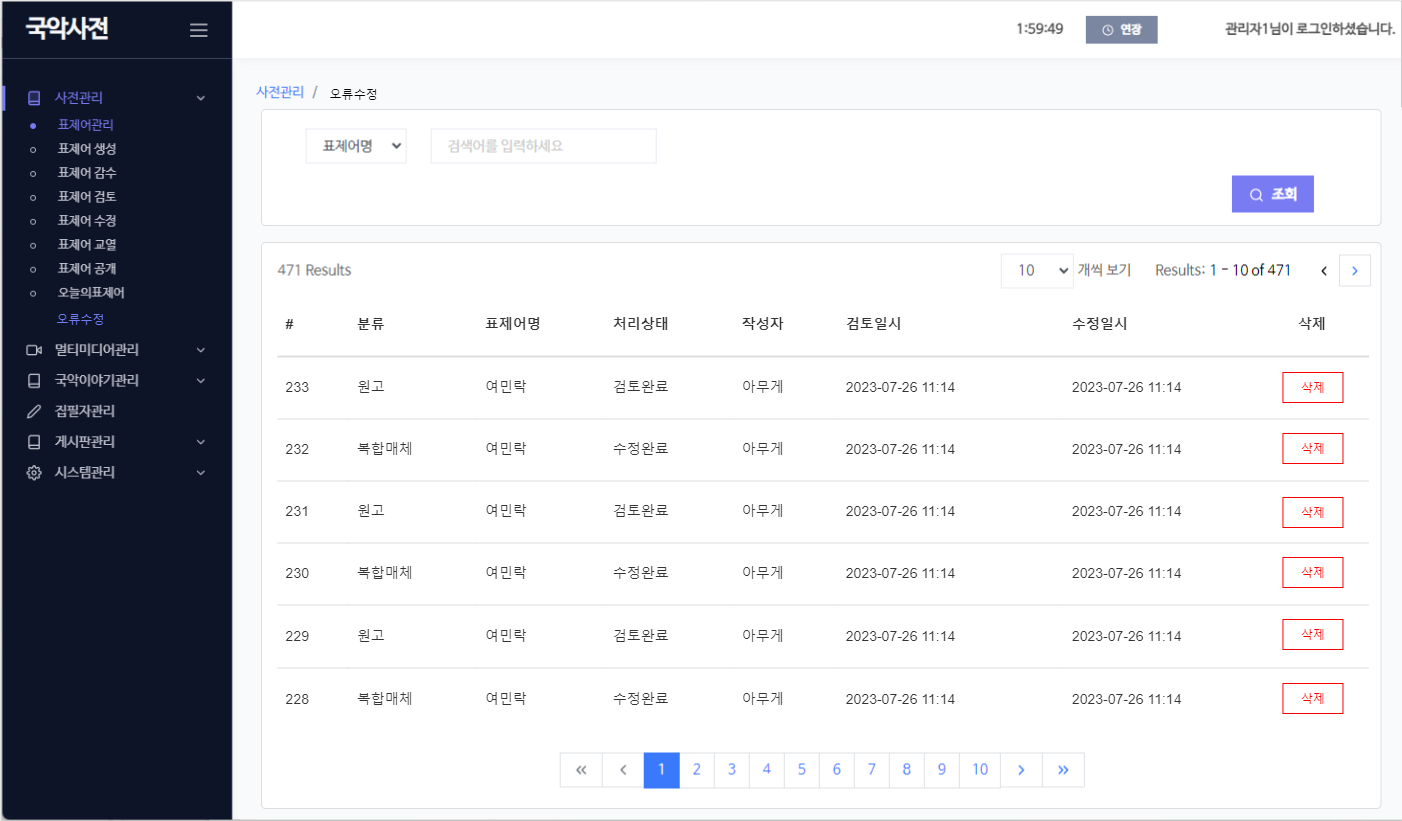 사전관리 > 오류수정 메뉴 추가
오류수정 목록 테이블 컬럼
#
분류
표제어명
처리상태
검토중, 검토완료, 수정중, 수정완료
처리자
검토, 수정 작업을 진행한 사용자
검토일시
검토완료 버튼을 클릭한 시간
수정일시
수정완료 버튼을 클릭한 시간
1.Menu navigation
  사전 관리 > 오류수정 (/topic/change) > List (NEW)

2.Search
  1) selectbox
    - options: 표제어명 : {topic name} LIKE
2-1 Buttons
  1) 조회 (search)
  2) 등록 (Add)
    - if clicks, move to Add page (p6)

3.Grid
  1) logic
     DB: ST_TOPIC_CHANGE (NEW)
     sort: REG_DATE DESC
  2) columns
    a) logical no
    b) 분류 : {CHANGE_GROUP_TYPE} (show code name)
    c) 표제어명 : {topic name}      - if clicks, move to Modify page (URL: /topic/change/view/{changeSeq})
    d) 처리상태 : {CHANGE_STATUS} (show code name)
    e) 작성자 : {REG_USER_SEQ} (show user name)
    f) 검토일시 : {REVIEW_COMPLETE_DATE} (format: yyyy-mm-dd hh24:mm)
    g) 수정일시 : {CHANGE_COMPLETE_DATE}
    h) 삭제       h-1) 삭제 (Delete) button        - if clicks, show delete confirm msg         - if YES, do the process and reload the list
      [PROCESS]      DELETE ST_TOPIC_CHANGE
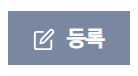 1
요청사항 1. 메뉴(게시판) 추가 - 오류수정
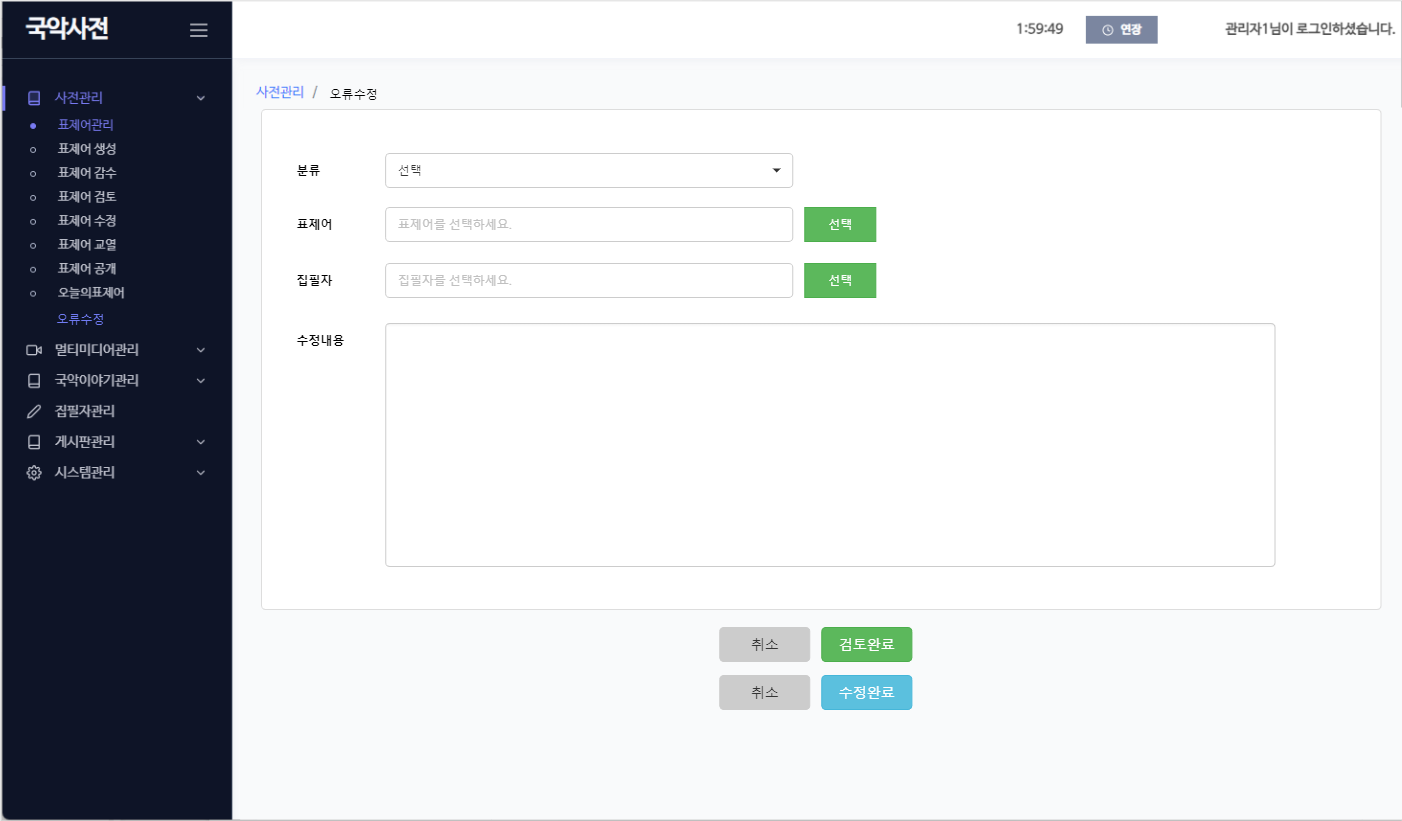 사전관리 > 오류수정 입력
1-1. 분류 선택
원고, 복합매체
1-2. 표제어 선택
선택 버튼 클릭  표제어 선택 팝업 활성
1-3. 집필자 선택
선택 버튼 클릭  집필자 선택 팝업 활성
1-4. 수정내용 입력
작업자가 처리한 내용 입력
버튼
[취소] : 입력 내용 저장하지 않고 목록 페이지로 이동
[검토완료]
검토중인 게시물일 경우 해당 버튼 활성
버튼 클릭  저장 후 목록페이지로 이동
[수정완료]
수정중인 게시물일 경우 해당 버튼 활성
버튼 클릭  저장 후 목록페이지로 이동

게시물 상태에 따라 검토완료, 수정완료 해당 버튼 활성
게시물 생성  검토중
검토완료 버튼 클릭  수정중
1.Menu navigation
  사전 관리 > 오류수정 (/topic/change) > Add (/topic/change/form)  - URL: follow current rule

2.Fields
  1) 분류 : {CHANGE_GROUP_TYPE}
    a) selectbox options: 선택(select), show code
      - validation: required
  2) 표제어 : {TOPIC_SEQ}
    a) inputbox (readonly) : {topic name}
      - placeholder: “표제어를 선택하세요”
      - validation: required
    b) 선택 (select) button
      - if clicks, open topic search modal
  3) 집필자 : {WRITER_SEQ}
    a) inputbox (readonly) : {writer name}
      - placeholder: “집필자를 선택하세요”
      - validation: required
    b) 선택 (select) button
      - if clicks, open writer search modal
  4) 수정내용 : {CHANGE_CONTENT}
    a) textarea
3.Buttons
  1) 저장 (save)
    - if clicks, show save confirm msg.    - if YES, do the process and move to the list page
    [PROCESS]    INSERT DB (ST_TOPIC_CHANGE)    - CHANGE_STATUS = ‘CS01’    - set field values    - REG_DATE / REG_USER_SEQ
  2) 목록 (list)
    - if clicks, return to the list page
1
1-1
1-2
1-3
1-4
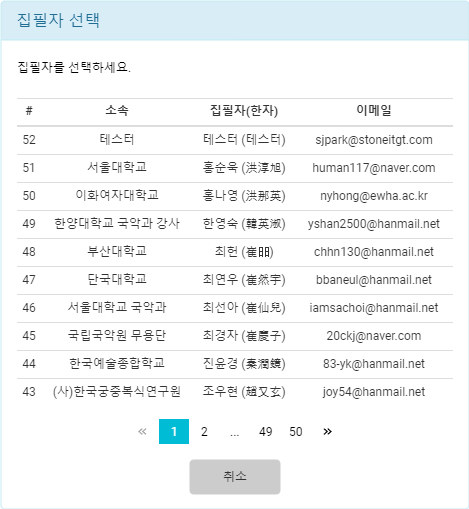 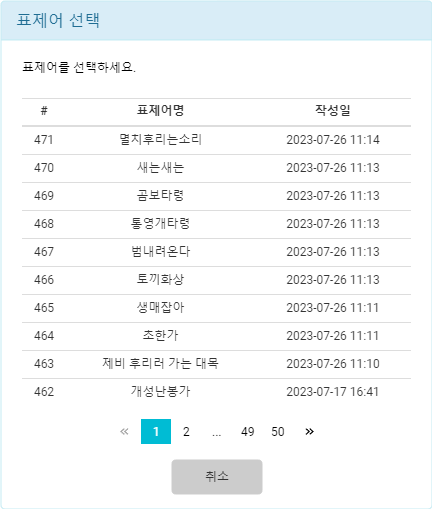 2
4.Topic search (표제어 선택) modal – refer to KORAIL > common mall search modal UI
  1) Search fields
     a) 표제어명 (label)
       a-1) inputbox : {topic name} LIKE
     b) 조회 (search) button : if clicks, do search
  2) Grid logic    DB: ST_TOPIC    condition
      - DEL_FLAG = 0 (default)      - set search keyword LIKE
    sort: {topic name} ASC
  3) Grid columns
    a) checkbox
    b) 표제어명 : {topic name}
    c) 처리상태 : {PRCS_STATUS} (show code name)
    d) 작성일 : {REG_DATE}
  4) buttons
    a) 선택 (select) button
      - if No selection, alert error msg.(“선택한 데이터가 없습니다.”)
      - if selected, set selected {topic name} into Add > 표제어 inputbox and close the modal
    b) 취소 (cancel) : if clicks, close the modal

5.Writer search (집필자 선택) modal
  1) Search fields
     a) 집필자명 (label)
       a-1) inputbox : {NAME} LIKE
     b) 조회 (search) button
  2) Grid logic  – refer to 집필자 관리 menu (/writer/list)    DB: ST_WRITER    condition
      - DEL_FLAG = 0 (default)      - set search keyword LIKE
    sort: {NAME} ASC  3) Grid columns
    a) checkbox
    b) 소속 : {DEPT}
    c) 집필자(한자) : {NAME}({NAME_CN})
    d) 이메일 : {EMAIL}
  4) buttons
    a) 선택 (select) button      - if No selection, alert error msg.(“선택한 데이터가 없습니다.”)
      - if selected, set selected {topic name} into Add > 집필자 inputbox and close the modal
    b) 취소 (cancel) : if clicks, close the modal
요청사항 1. 메뉴(게시판) 추가 - 오류수정
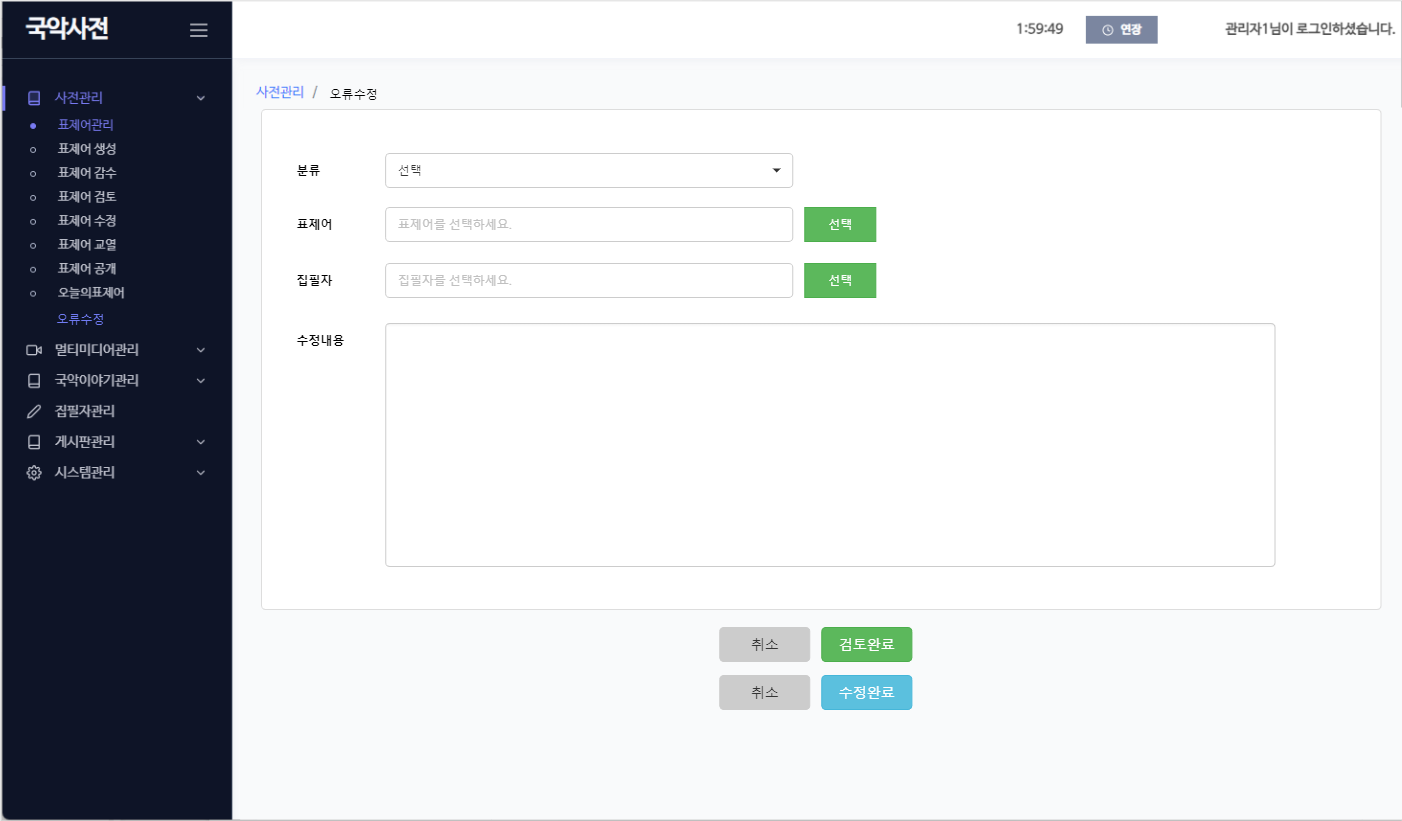 사전관리 > 오류수정 입력
1-1. 분류 선택
원고, 복합매체
1-2. 표제어 선택
선택 버튼 클릭  표제어 선택 팝업 활성
1-3. 집필자 선택
선택 버튼 클릭  집필자 선택 팝업 활성
1-4. 수정내용 입력
작업자가 처리한 내용 입력
버튼
[취소] : 입력 내용 저장하지 않고 목록 페이지로 이동
[검토완료]
검토중인 게시물일 경우 해당 버튼 활성
버튼 클릭  저장 후 목록페이지로 이동
[수정완료]
수정중인 게시물일 경우 해당 버튼 활성
버튼 클릭  저장 후 목록페이지로 이동

게시물 상태에 따라 검토완료, 수정완료 해당 버튼 활성
게시물 생성  검토중
검토완료 버튼 클릭  수정중
1.Menu navigation
  사전 관리 > 오류수정 (/topic/change) > Modify (/topic/change/view/{changeSeq}))  - URL: follow current rule

2.Fields
  - same with Add page

3.Buttons
  1) 저장 (save)
    - if clicks, show save confirm msg.    - if YES, do the process and move to the list page
    [PROCESS]    UPDATE DB (ST_TOPIC_CHANGE)    - set field values    - MOD_DATE / MOD_USER_SEQ
  2) 검토완료 (review complete) button
    a) if CHANGE_STATUS = ‘CS01’, show it (if not, hide it)
    b) if clicks, show confirm msg.(“검토완료 처리 하시겠습니까?”)
      - if YES, do the process and return to the list page
      [PROCESS]
      UPDATE DB (ST_TOPIC_CHANGE)
        CHANGE_STATUS = ‘CS02’
        REVIEW_COMPLETE_DATE = {current date}
  3) 수정완료 (modify complete) button
    a) if CHANGE_STATUS = ‘CS02’, show it (if not, hide it)
    b) if clicks, show confirm msg.(“수정완료 처리 하시겠습니까?”)
      - if YES, do the process and return to the list page
      [PROCESS]
      UPDATE DB (ST_TOPIC_CHANGE)
        CHANGE_STATUS = ‘CS03’
        REVIEW_COMPLETE_DATE = {current date}
  4) 목록 (list)
    - if clicks, return to the list page
1
1-1
1-2
1-3
1-4
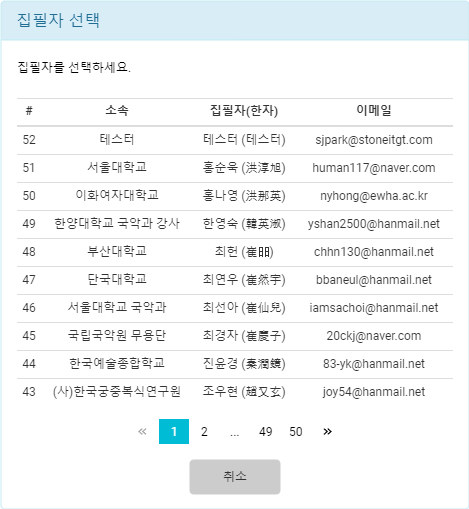 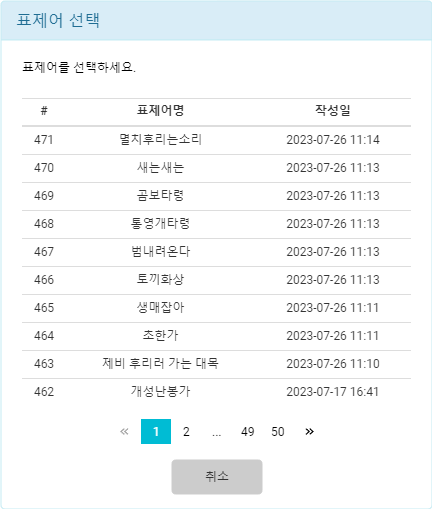 2
요청사항 2. 표제어 생성 엑셀 일괄 업로드 요청
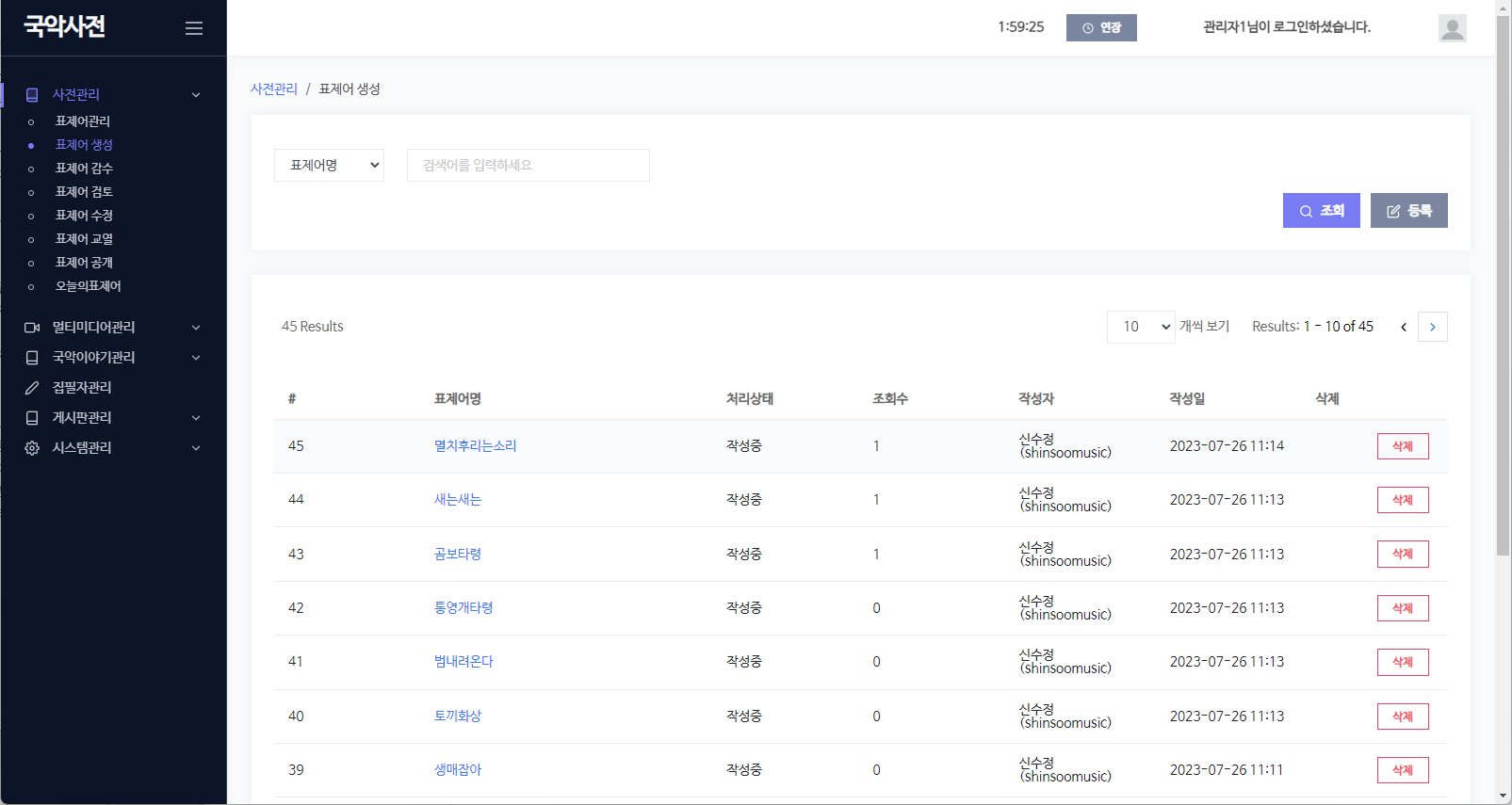 표제어 생성 엑셀 일괄 업로드 기능 추가
일괄 업로드 엑셀 양식 필요
사용 문제 발생 부분 고려해야 함.
1
일괄등록